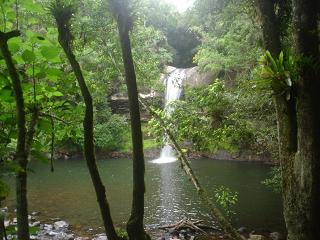 Estado do Rio Grande do SulPrefeitura Municipal de Maquiné/RS
Audiência Pública Lei de Diretrizes Orçamentárias 2016
Audiência Pública
Art. 48 da Lei de Responsabilidade Fiscal

Art. 48. São instrumentos de transparência da gestão fiscal, aos quais será dada ampla divulgação, inclusive em meios eletrônicos de acesso público: os planos, orçamentos e leis de diretrizes orçamentárias; as prestações de contas e o respectivo parecer prévio; o Relatório Resumido da Execução Orçamentária e o Relatório de Gestão Fiscal; e as versões simplificadas desses documentos.
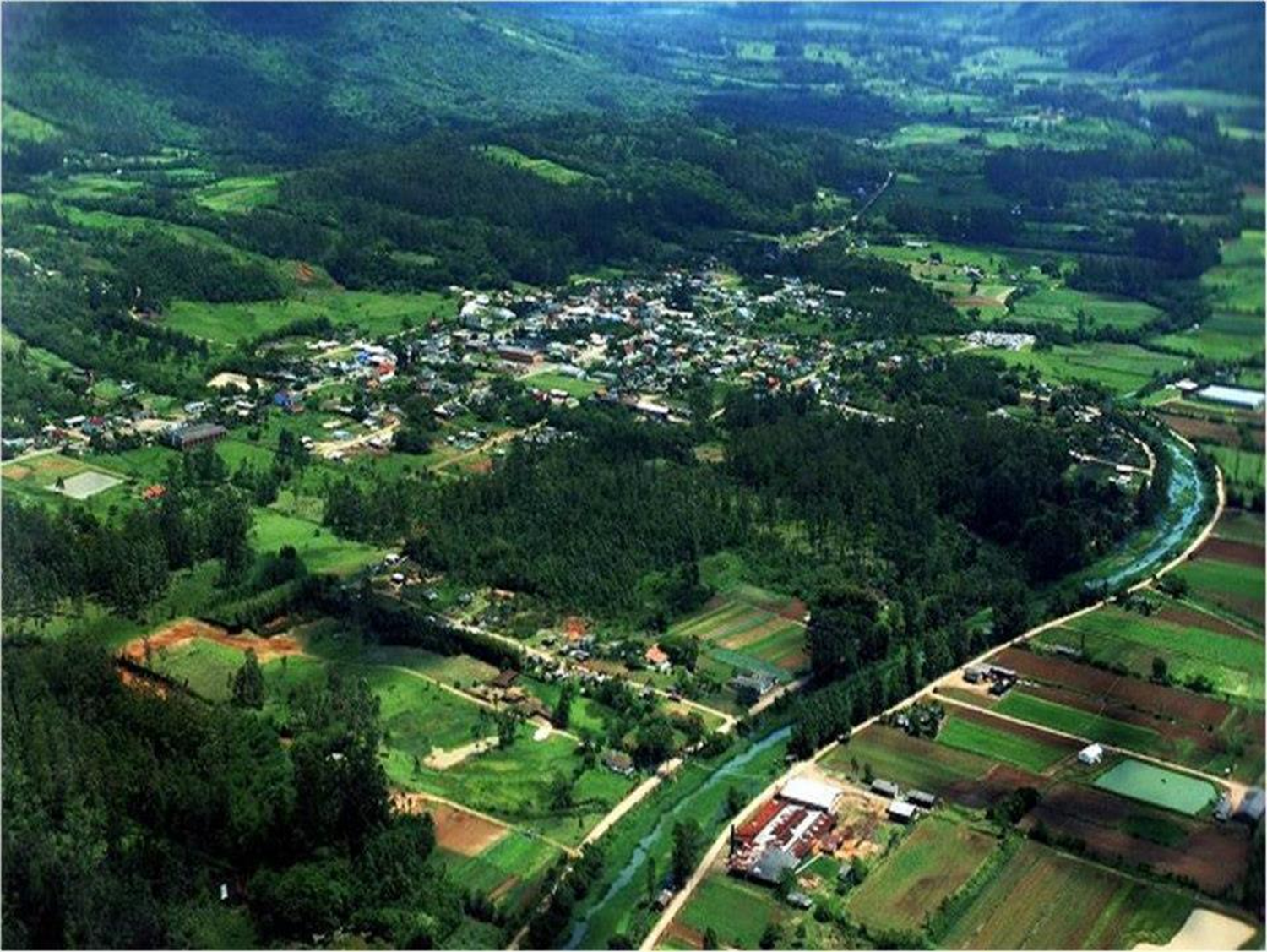 Lei de Diretrizes Orçamentárias
Peças do planejamento
Peças de Planejamento
PPA – Plano Plurianual, realizado a cada quatro anos. Trata das ações que o município realizará durante os próximos anos (2014 – 2017). É a peça macro do planejamento público;

LDO – Lei de Diretrizes Orçamentárias, realizada anualmente. Estabelece os parâmetros para o orçamento a ser elaborado e executado; 

LOA – Lei Orçamentária Anual, realizada anualmente. Deve respeitar as ações estabelecidas no PPA e os parâmetros estabelecidos pela LDO. É a última peça do planejamento a ser elaborada;
Lei de Diretrizes Orçamentárias
Definição: A Lei de Diretrizes  Orçamentárias tem a finalidade de orientar a elaboração do orçamento anual, adequando o mesmo às diretrizes e metas da administração pública.
Base Legal
Constituição Federal;
Lei Federal 4320/64;
Lei Complementar 101/2000 (Lei de Responsabilidade Fiscal);
Lei Orgânica do Município;
Instruções Normativas do Tribunal de Contas do Estado e da Secretaria do Tesouro Nacional
Objetivos da LDO
Estabelecer diretrizes, metas e prioridades da administração;
Orientar a elaboração da proposta orçamentária;
Compatibilizar as políticas, objetivos e metas previamente estabelecidas no PPA;
Adequação entre receitas e despesas
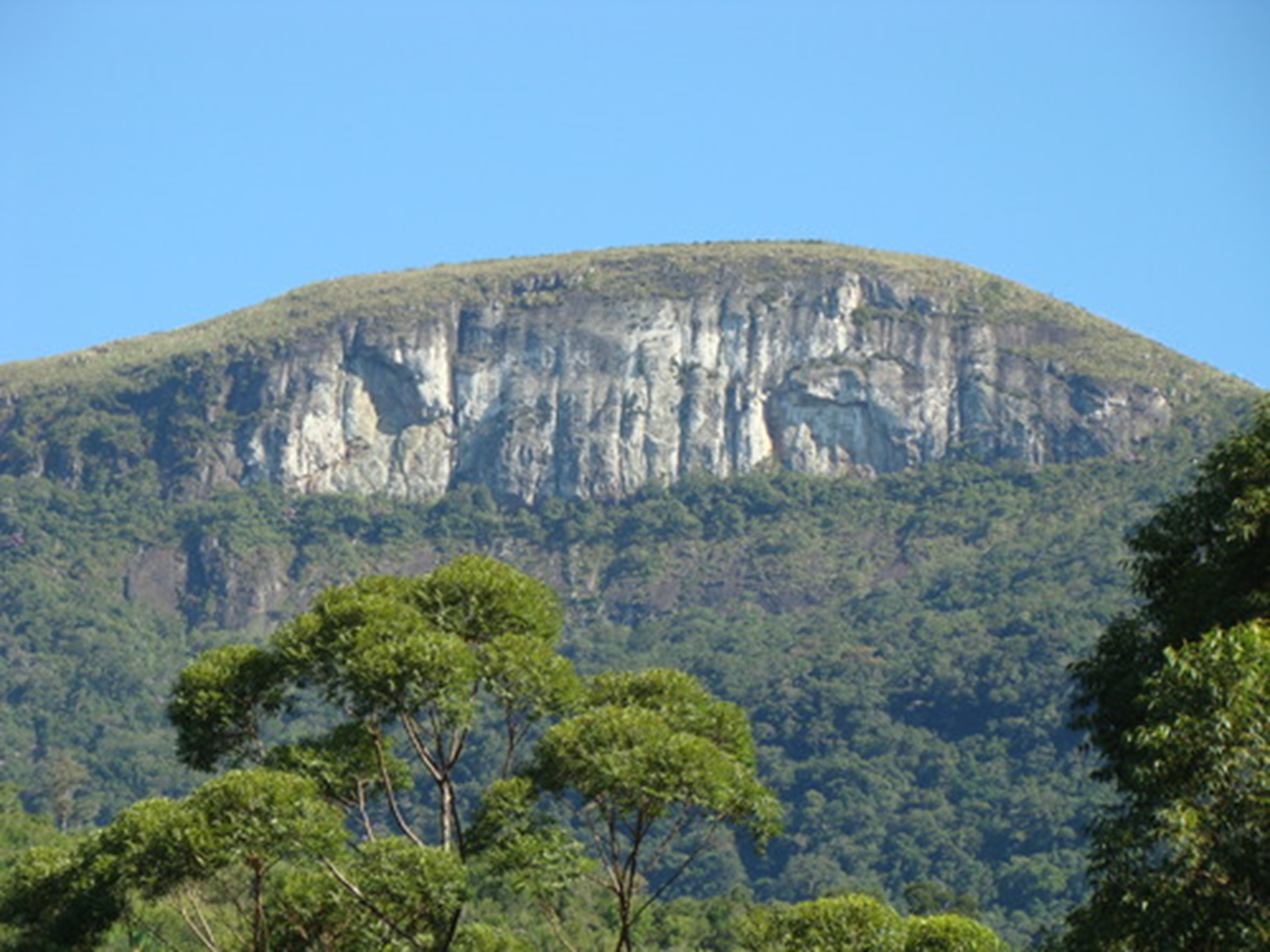 Metas Fiscais 
LDO 2015
Anexos que compõem a LDO 2016
Metas anuais;
Avaliação do cumprimento das metas fiscais do exercício anterior;
Metas fiscais comparadas com as fixadas nos três exercícios anteriores;
Evolução do patrimônio líquido;
Origem e aplicação dos recursos obtidos com a alienação de ativos;
Receita e despesas previdenciárias do RPPS;
Projeção atuarial do RPPS;
Margem de expansão das despesas obrigatórias de caráter continuado ;
Demonstrativo dos riscos fiscais e providências;
Estimativa e compensação da Renuncia da receita ;
Estimativa das Receitas Orçamentárias.
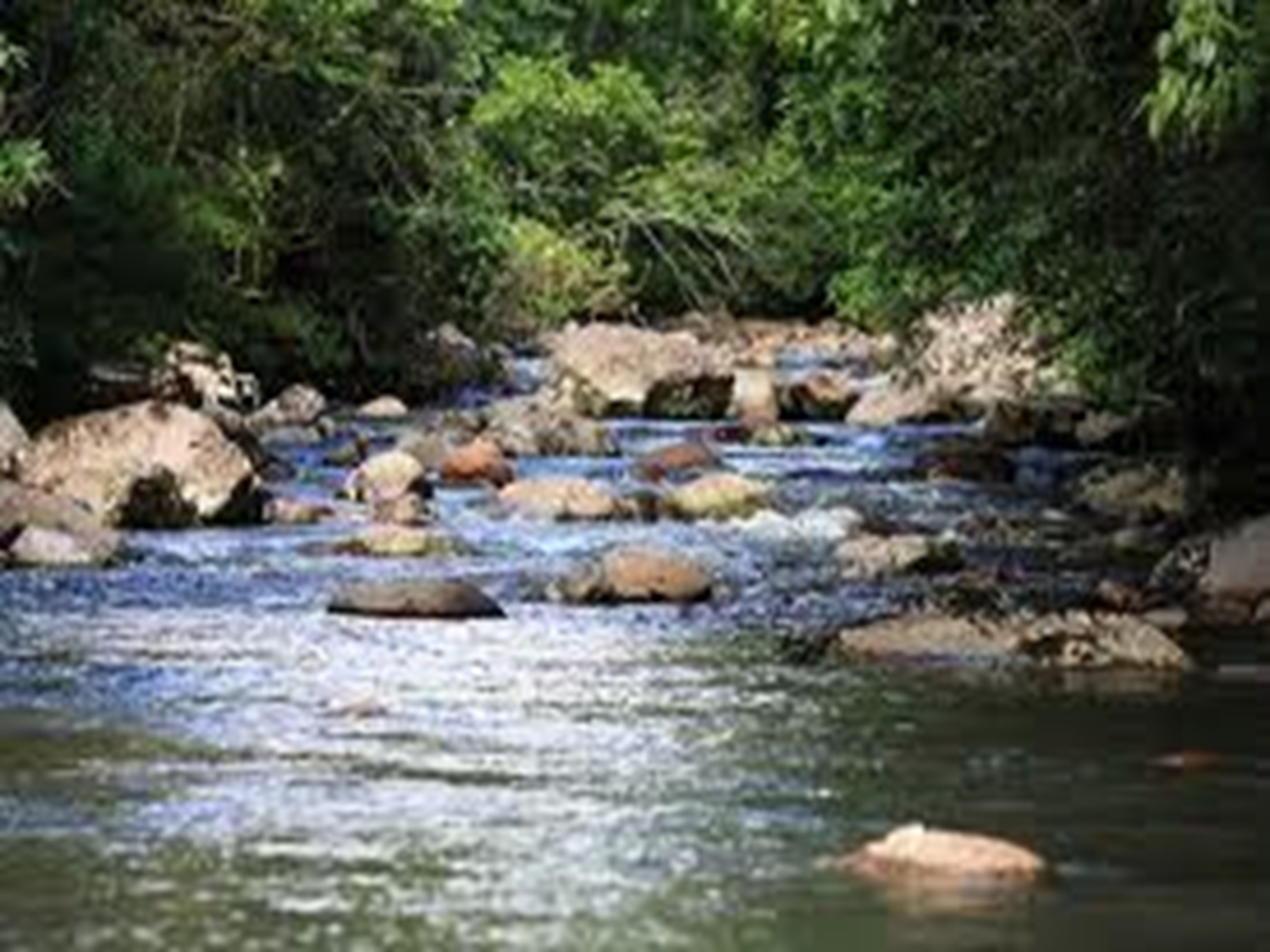 Câmara Municipal de vereadores
Gabinete do Prefeito
Secretaria Mun. de Administração
Secretaria Mun. da Fazenda
Sec. Mun. de Agricultura, turismo e meio ambiente
Secretaria Mun. de Educação, cultura e desporto.
Secretaria Mun. de Saúde
Secretaria Mun. de Assistência Social
Secretaria Mun. de Obras e Saneamento
Encargos Gerais do Município
Reserva de contingência
Secretaria Mun. de Planejamento e desenvolvimento estratégico.
Fundo de Previdência Municipal
Despesa total por Órgão
Despesa Geral01 – Câmara de Vereadores – 5%02 – Gabinete do Prefeito – 2%03 – Secretaria Mun. de Administração – 2%04 – Secretaria Mun. da Fazenda – 3 %05 – Secretaria Mun. de Agricultura , turismo e meio ambiente – 5% 06 – Secretaria Mun. de Educação, cultura e desporto – 30%07 – Secretaria Mun. de Saúde – 20%08 – Secretaria Mun. de Assistência Social – 3%09 – Secretaria Mun. de Obras e saneamento – 13% 10- Encargos Financeiros do Município – 9% 11 – Reserva de Contingencia – 1%12 – Secretaria Mun. de Planejamento e Desenvolvimento Estratégico – 1%13 – Fundo de Previdência Municipal  - 6%
Receita x DespesaR$ 22.338.120,63
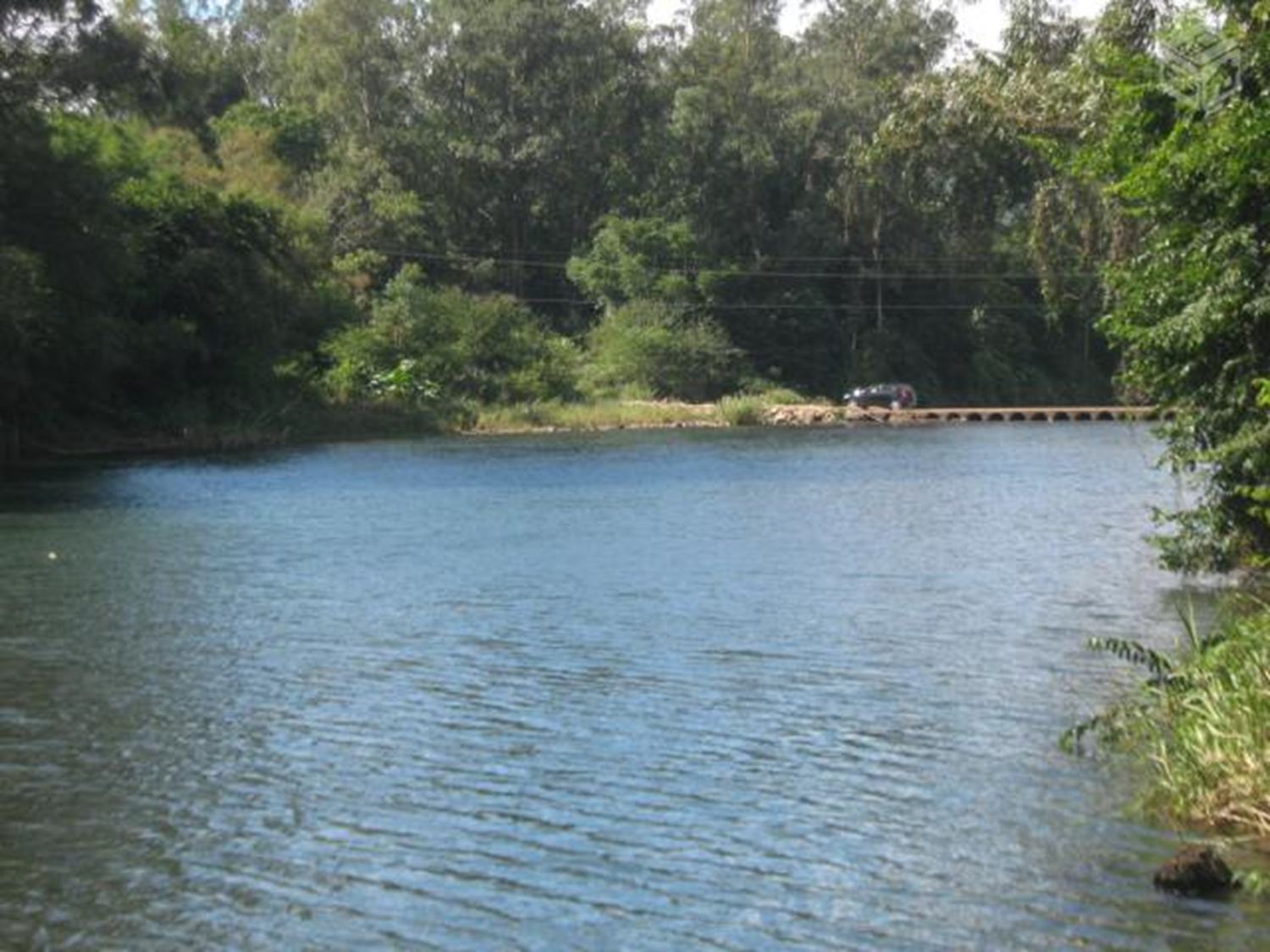 Agrademos a atenção!
Administração 2013 / 2016.



Alcides Scussel
Executivo Municipal